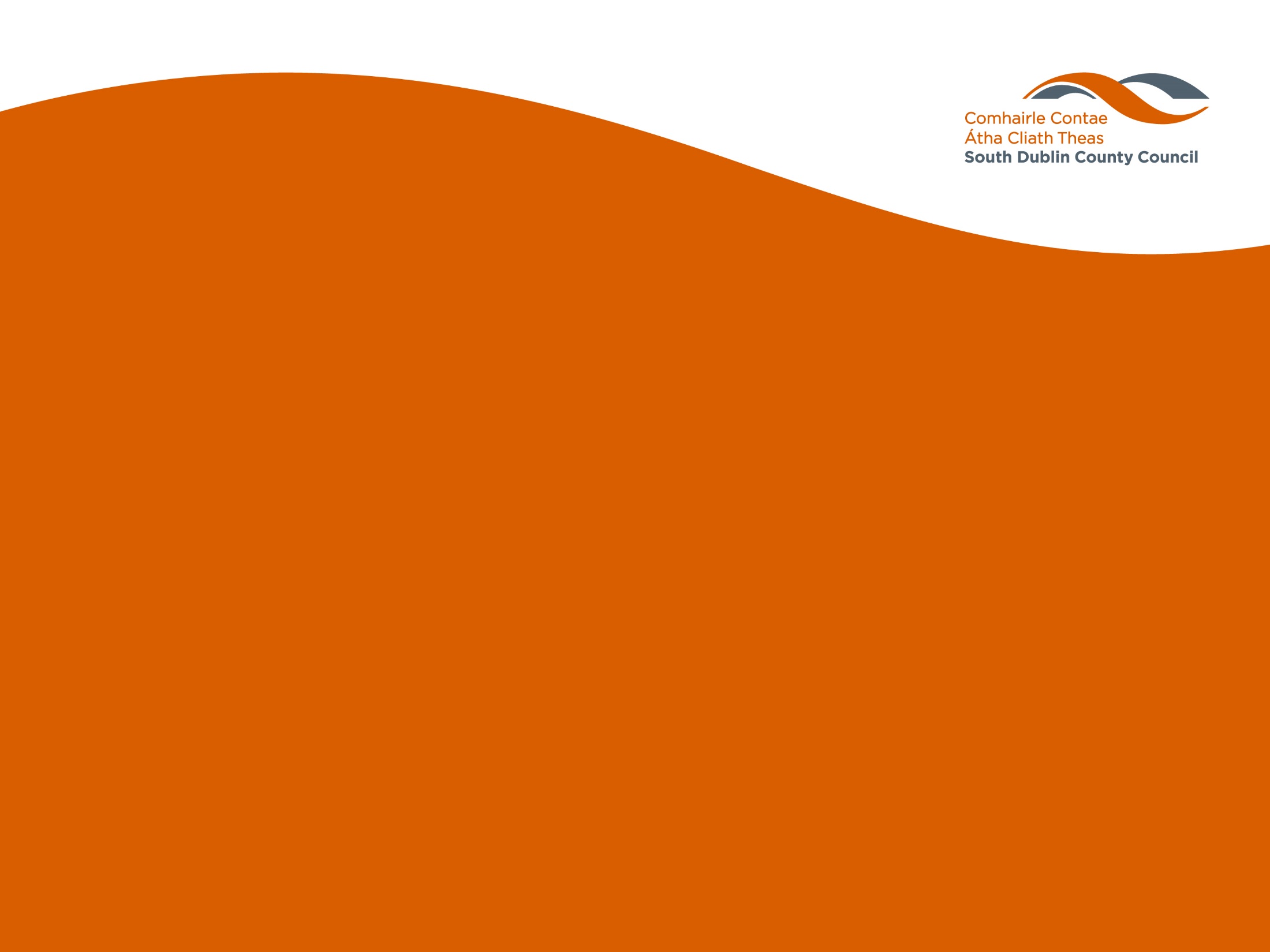 Community Call Help Desk


Report to Social, Community and Equality Strategic Policy Committee 
19th May 2020
Community Call Help Desk
Community Call Help Desk
National Trend
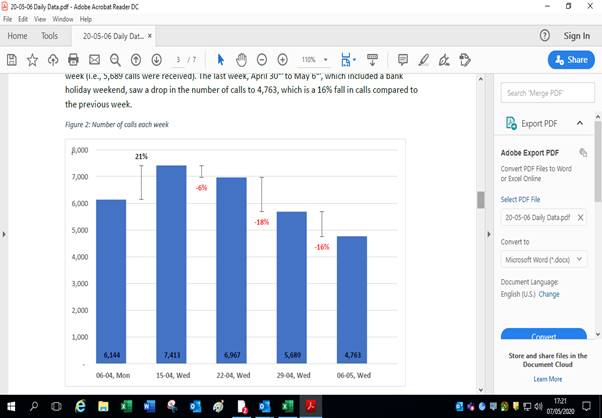 Community Call Help Desk
Community Call Help Desk
Community Call Help Desk
Community Call Help Desk